Жизнь учеников во время блокады.
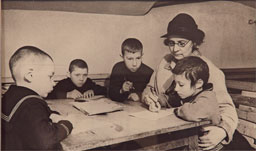 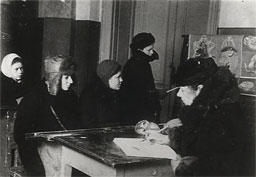 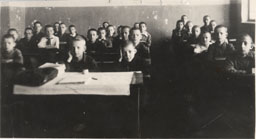 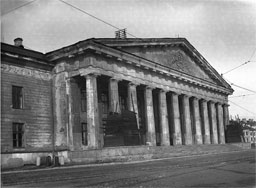 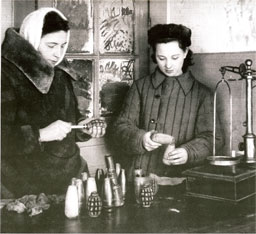 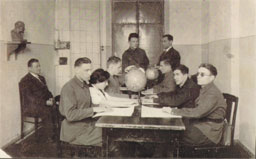 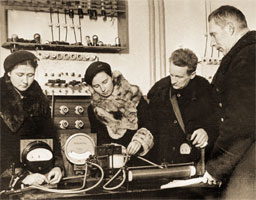 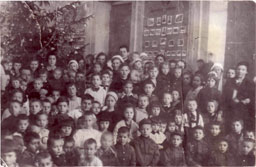